Matrices
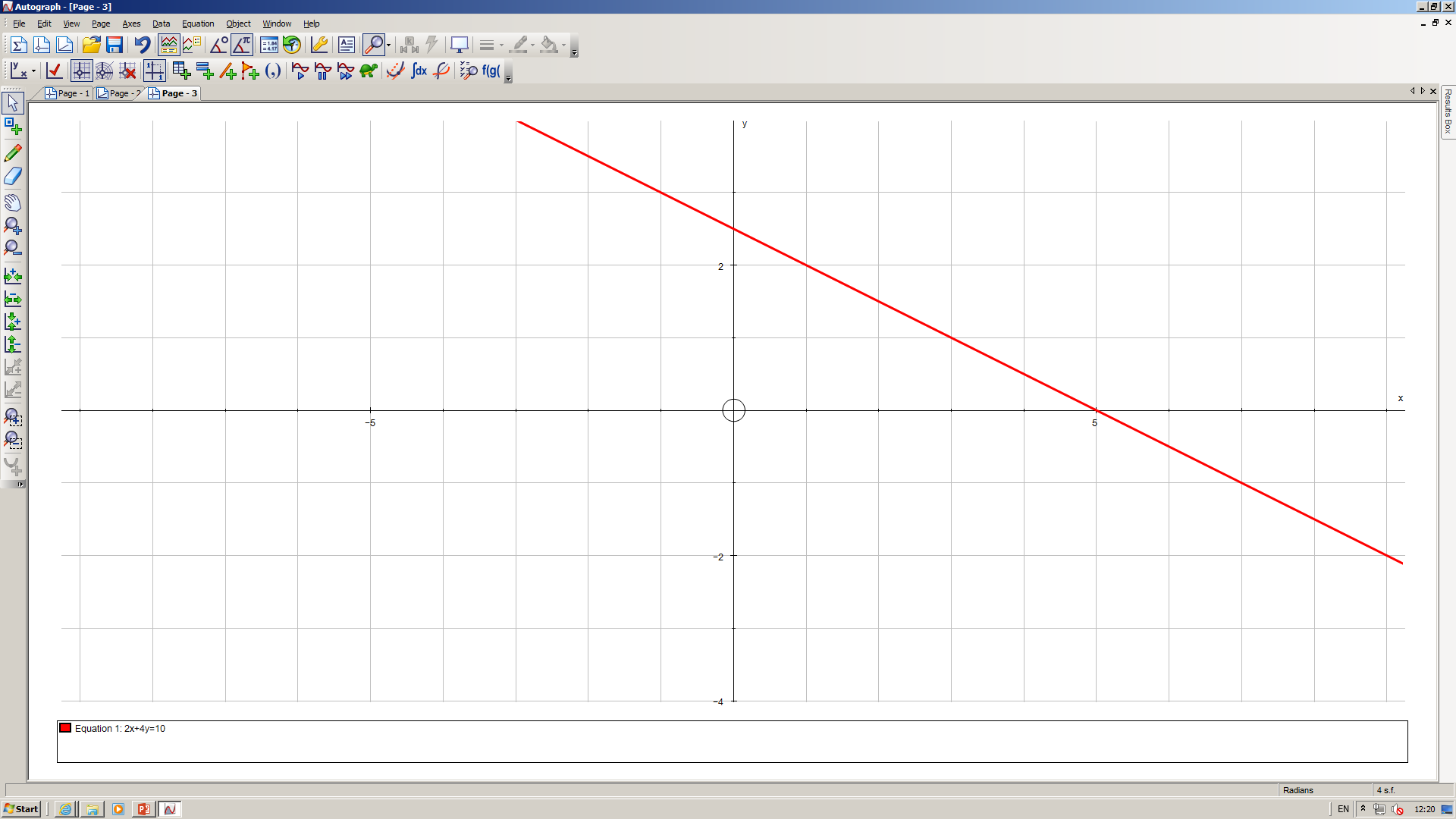 You need to be able to solve simultaneous equations using matrices

When you have 2 simultaneous equations, you will have seen that the solutions can be modelled as the location on a set of axes where the graphs of each equation intersect.

With 3 equations and 3 unknowns, the situation can be more complicated, and will be modelled in 3D.

When an equation in 3 unknowns is plotted, it forms a plane, rather than just a line.

For example…
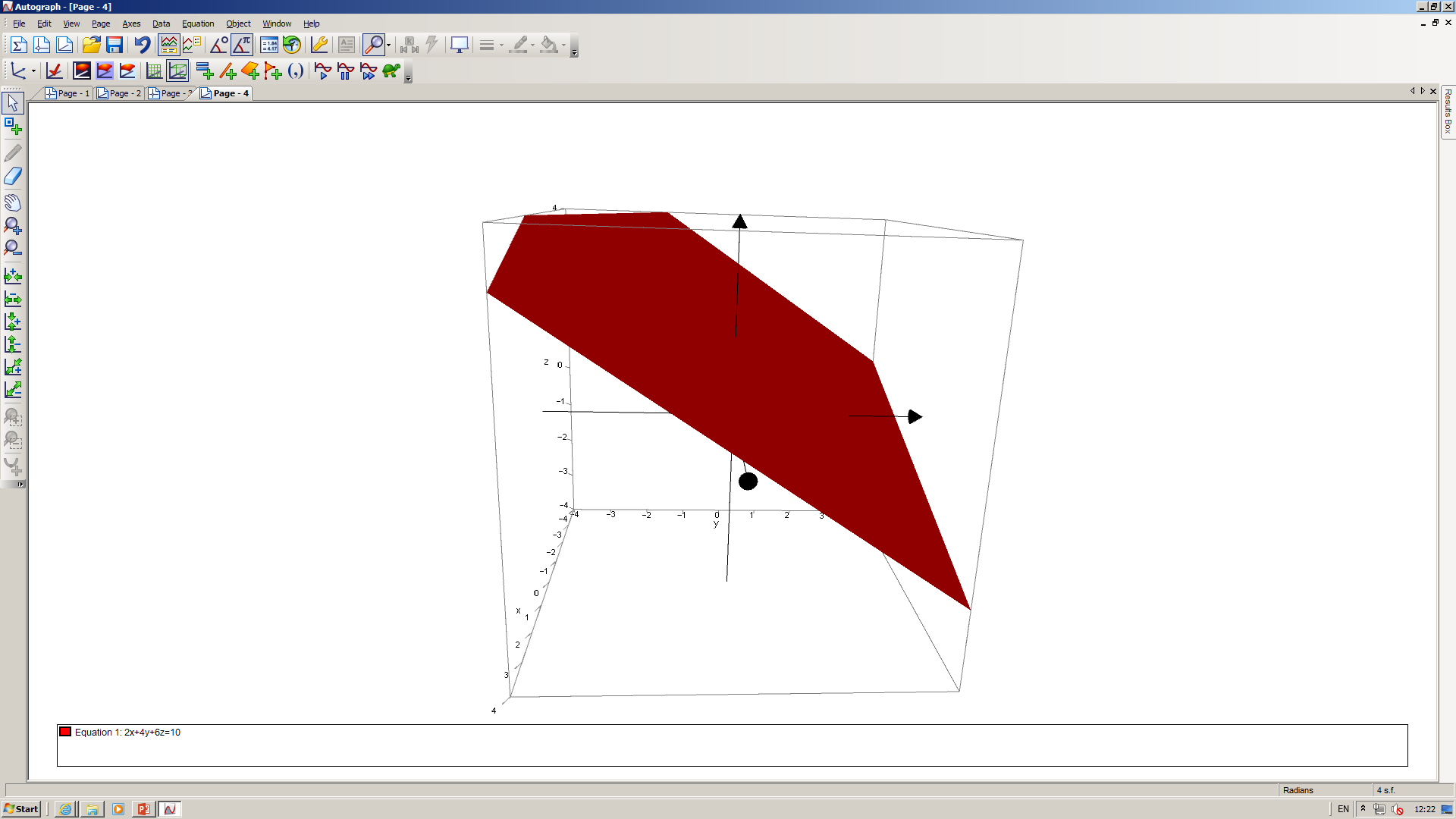 LINK to Autograph file
6F
Matrices
Write as a matrix
We need to find the determinant of this (use your calculator)
Calculate
So this matrix is non-singular

 This means that there will be one unique solution
6F
Matrices
Non-singular - One solution for x, y and z
LINK to Autograph file
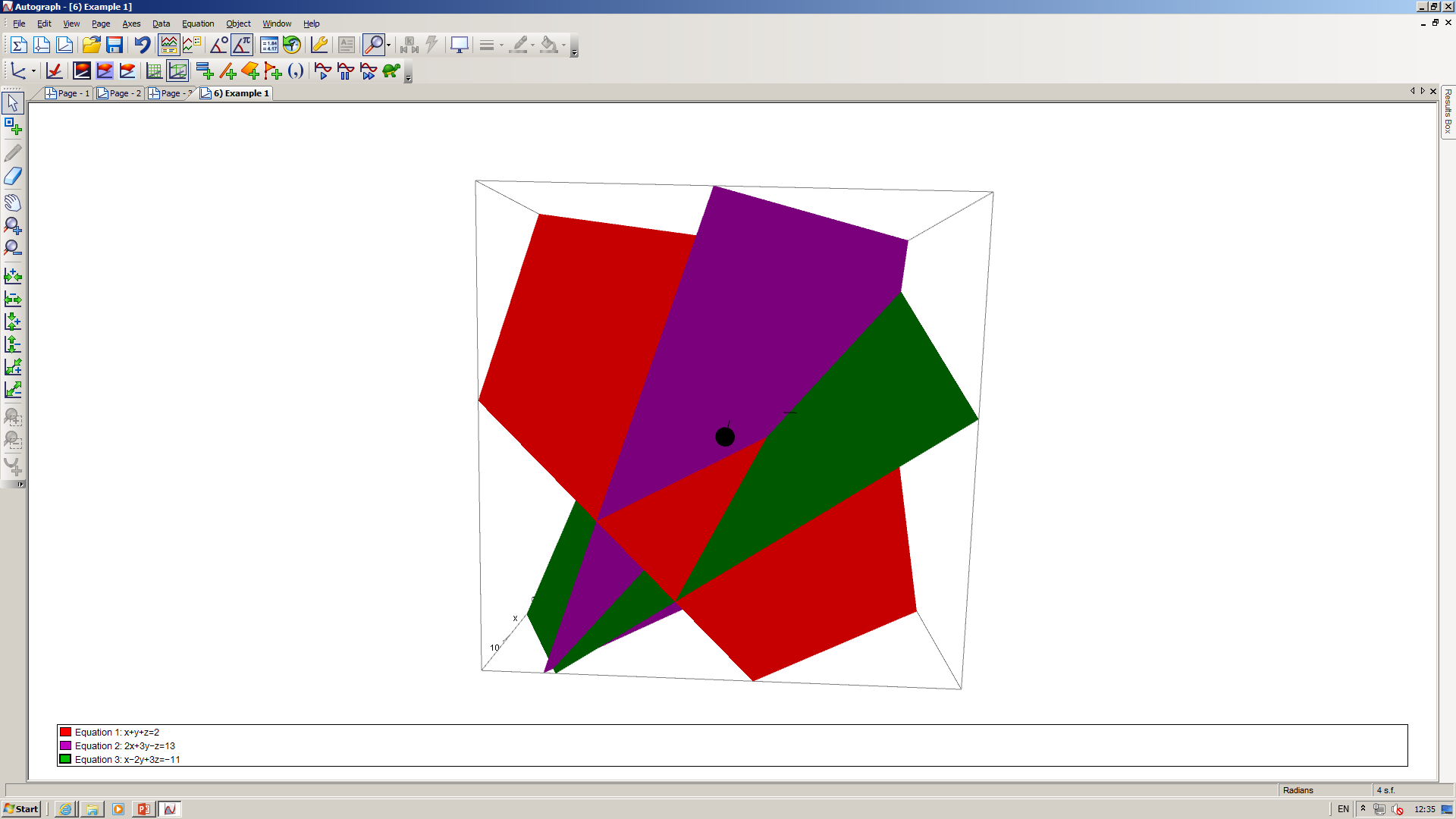 6F
Matrices
Write as a matrix
We need to find the determinant of this (use your calculator)
Calculate
So this matrix is singular

 This means that there will either be an infinite number of solutions, or no solutions
6F
Matrices
(1)
(2)
(3)
Determining whether there are an infinite number of solutions, or no solutions…

 Eliminate one of the variables. If the resulting equations are consistent, then the overall system is consistent
(1) + 2(2)
(2) - (3)
6F
Matrices
(1)
(1) + 2(2)
(2)
(2) - (3)
(3)
6F
Matrices
Singular – infinitely many solutions
LINK to Autograph file
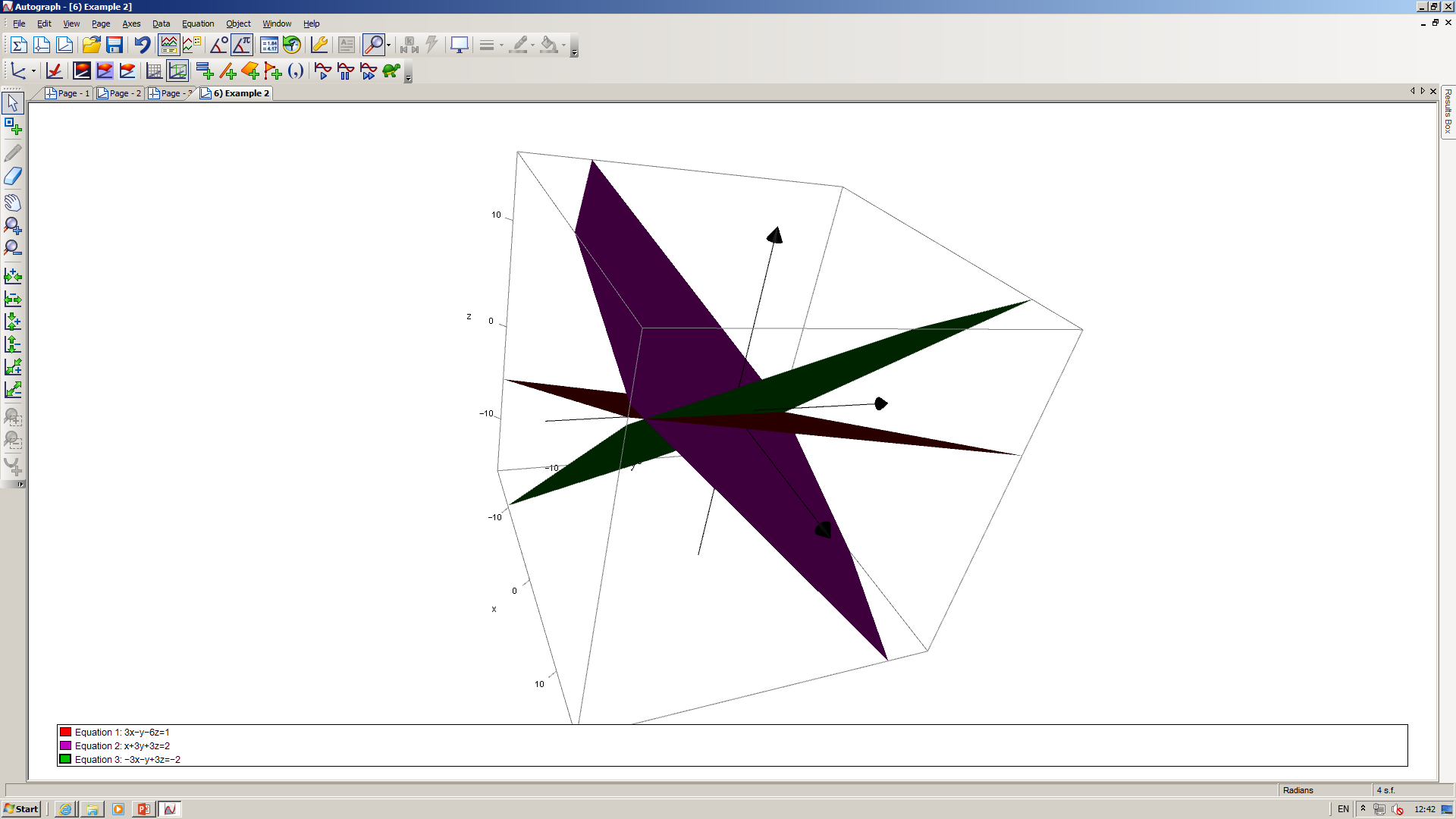 This pattern is called a ‘sheaf’
6F
Matrices
Write as a matrix
We need to find the determinant of this (use your calculator)
Calculate
So this matrix is singular

 This means that there will either be an infinite number of solutions, or no solutions
6F
Matrices
(1)
(2)
(3)
Determining whether there are an infinite number of solutions, or no solutions…

 Eliminate one of the variables. If the resulting equations are consistent, then the overall system is consistent
(1) + (3)
2(1) + (2)
As this pair of equations cannot be solved, this means that the overall system cannot be solved

Hence there are no solutions
6F
Matrices
Singular – no solutions
LINK to Autograph file
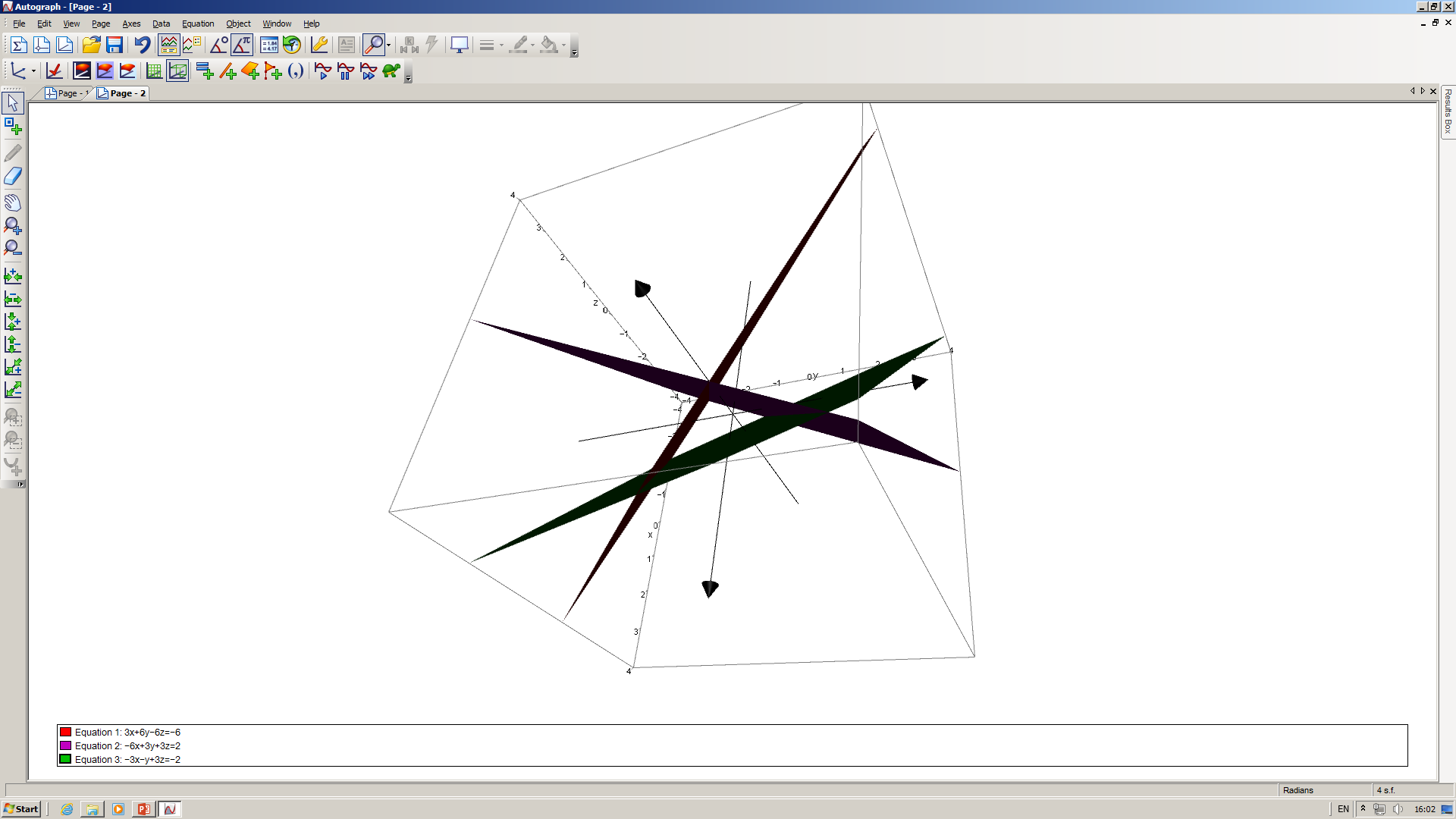 In this case the planes form a prism!
6F
If one is a linear multiple of the other (with a different answer), the planes will be parallel, and hence there will be no solutions
Matrices
LINK to Autograph file
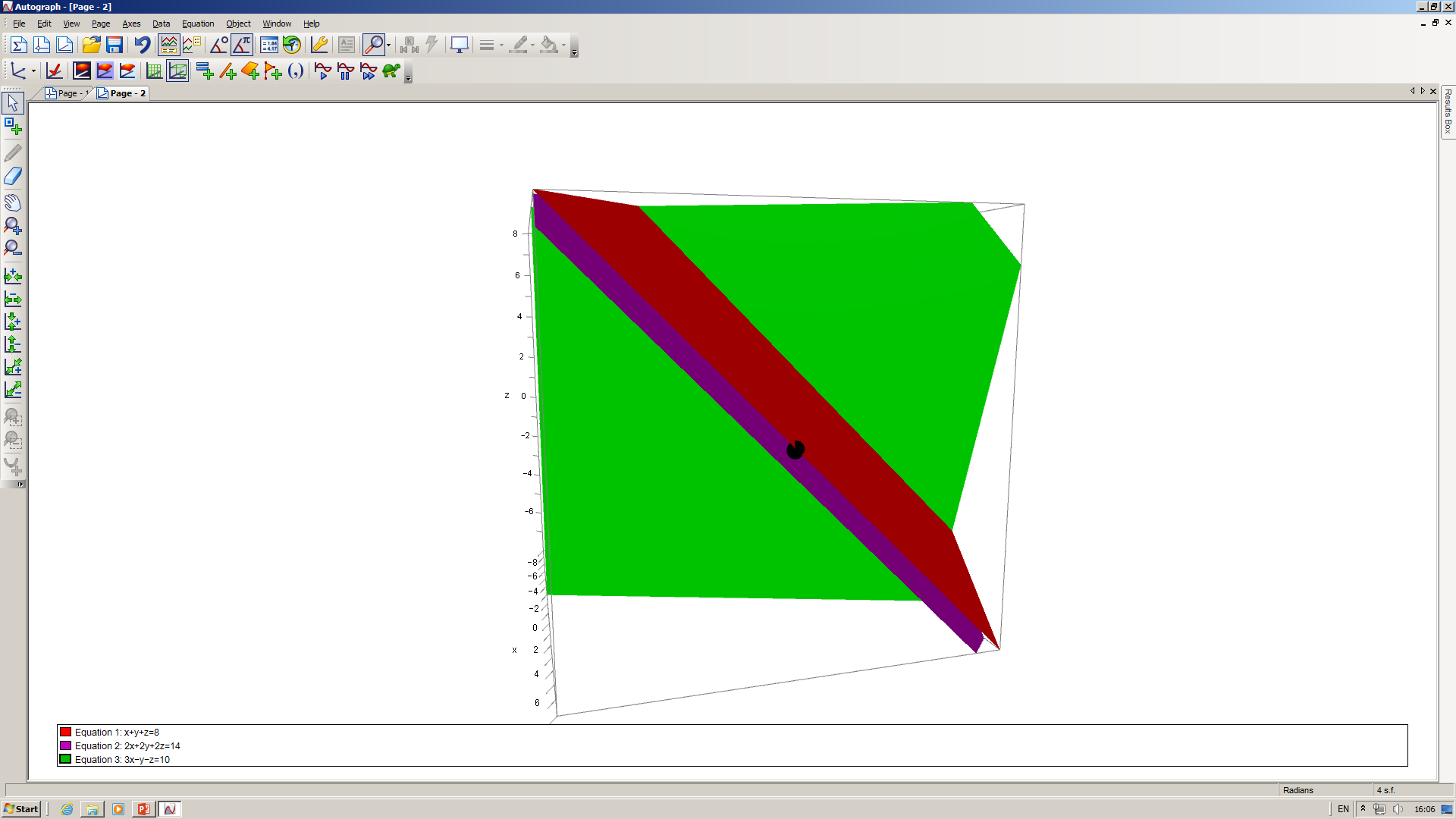 6F